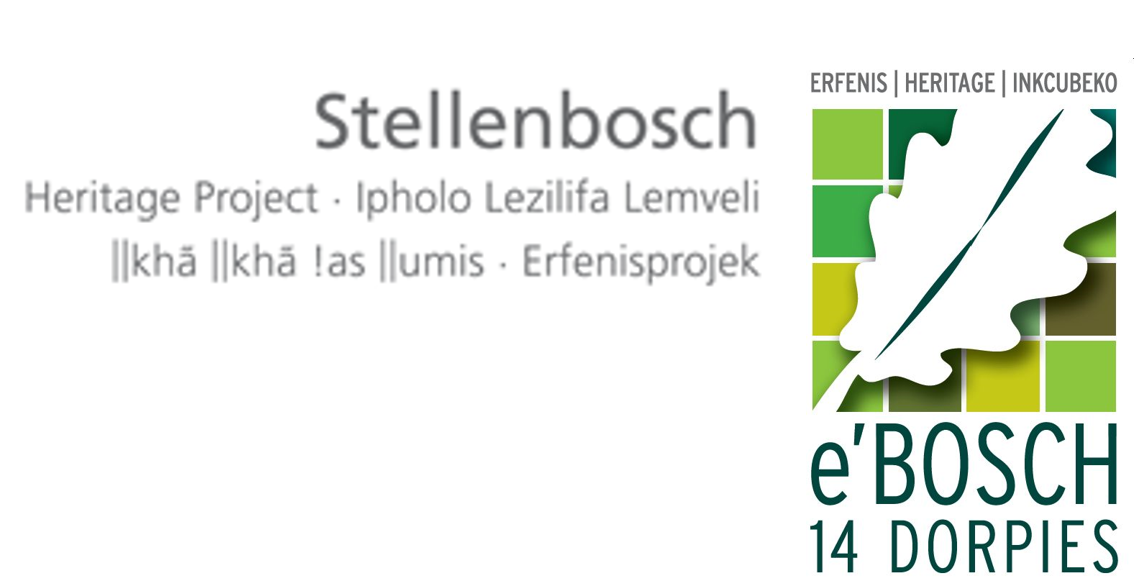 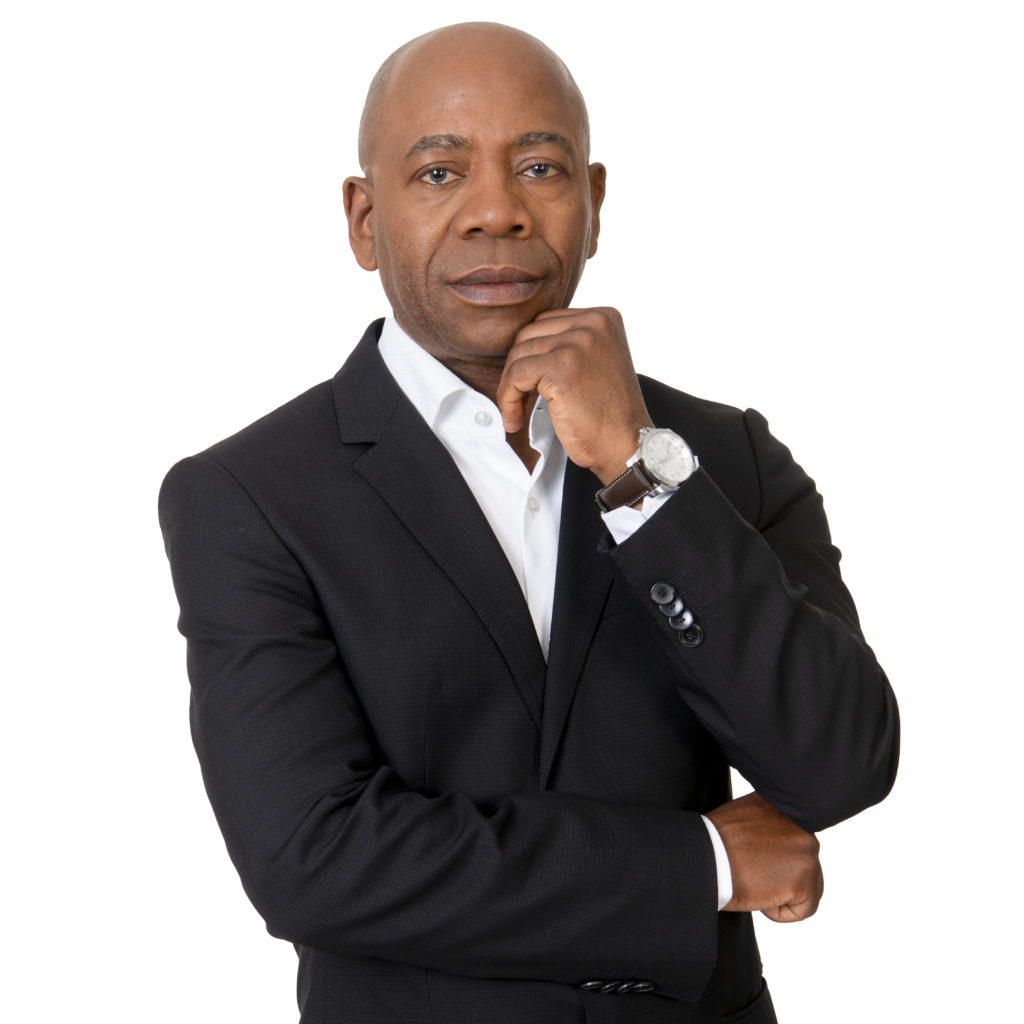 e’Bosch - Stellenbosch University Annual Heritage Lecture
Theme: 		The future heritage of business in South Africa
Guest Speaker:		Prof. Bonang Mohale
Date: 			23 September 2021
Time: 			18:00pm – 19:30pm
Platform: 		MS Teams
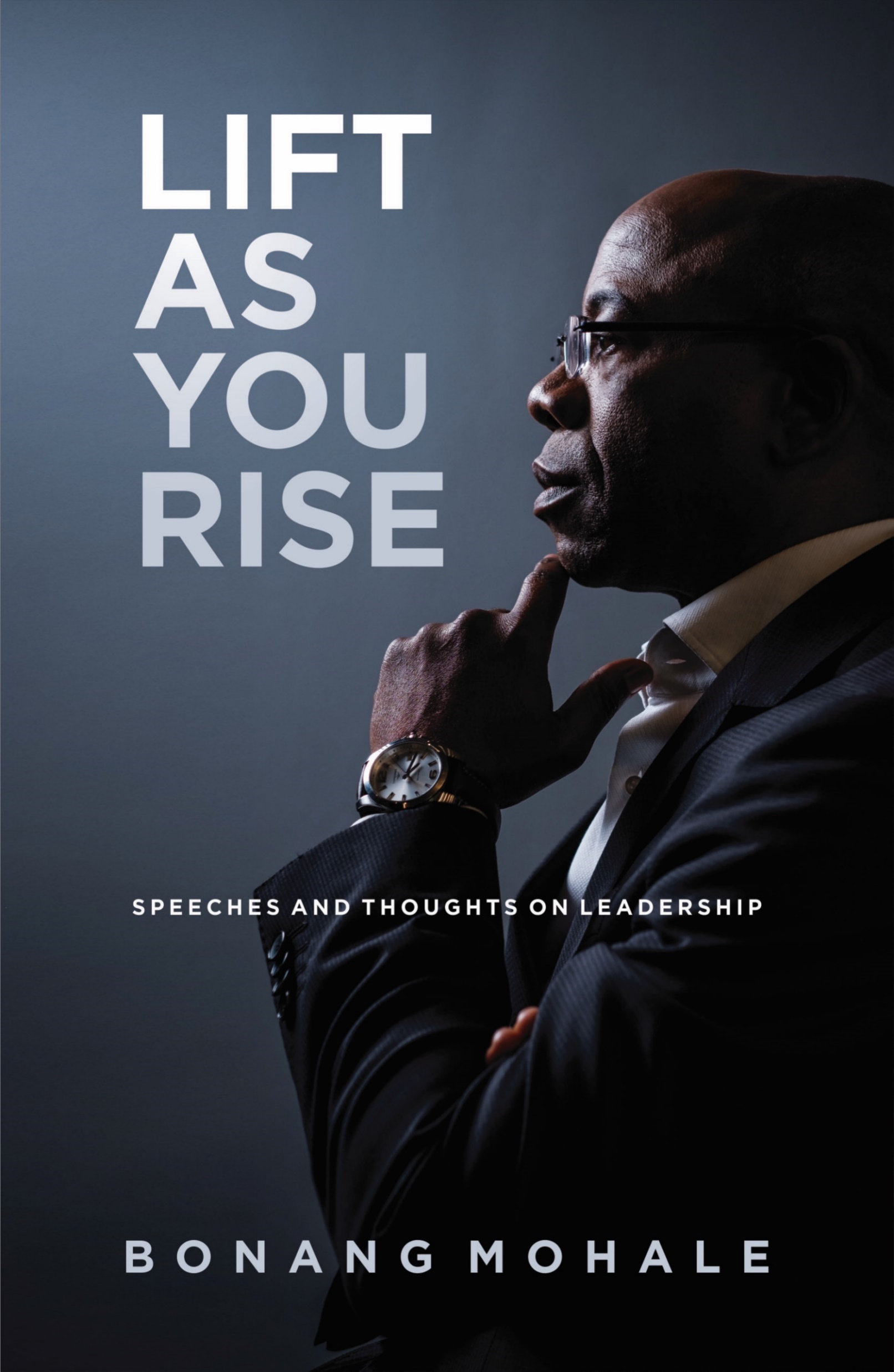 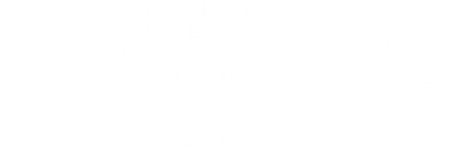 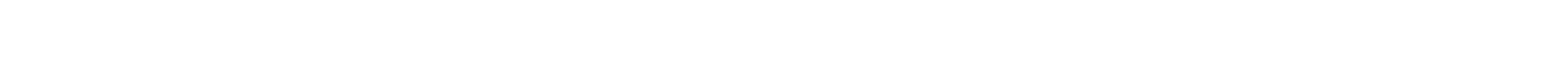